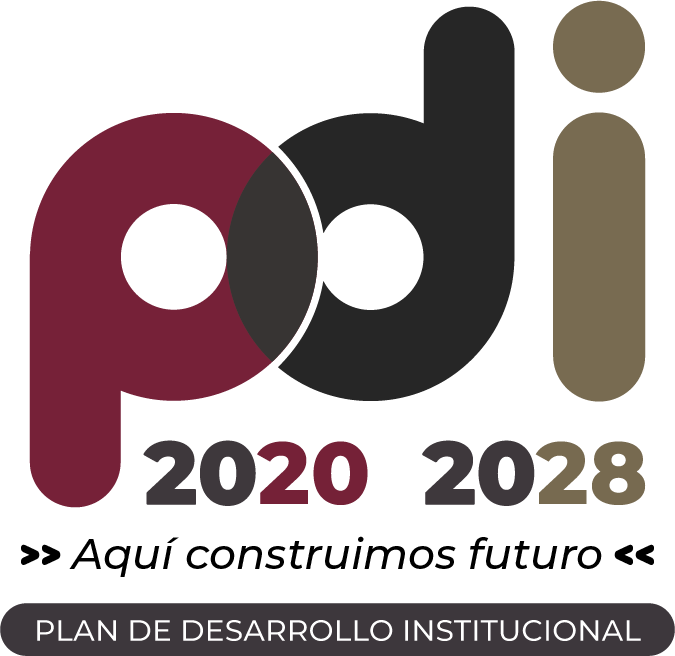 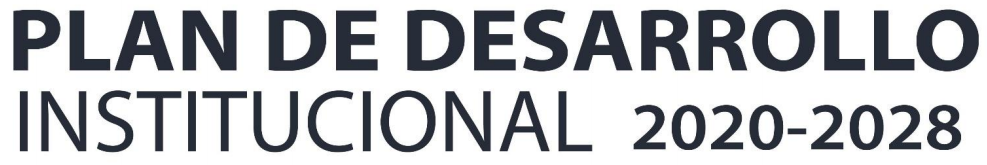 25
Proyecto
Procesos de gestión que aportan a la integración académica, el desarrollo sostenible y la competitividad nacional
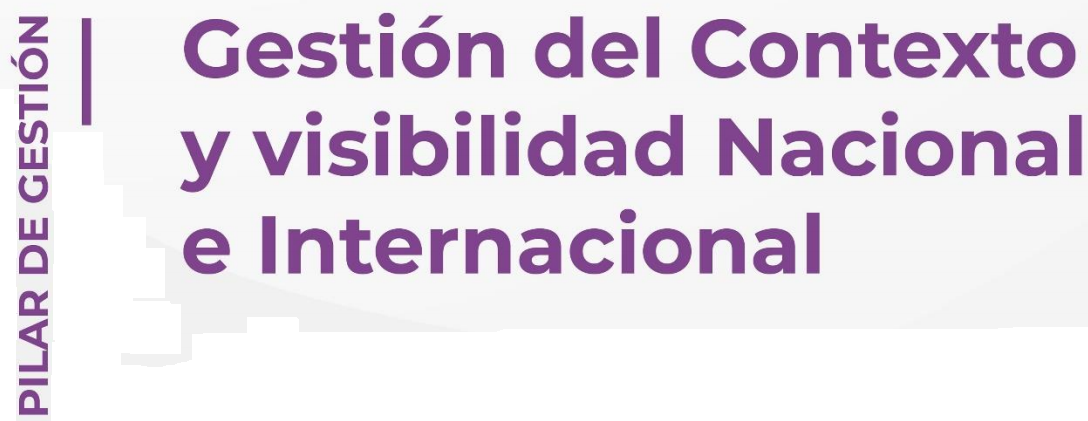 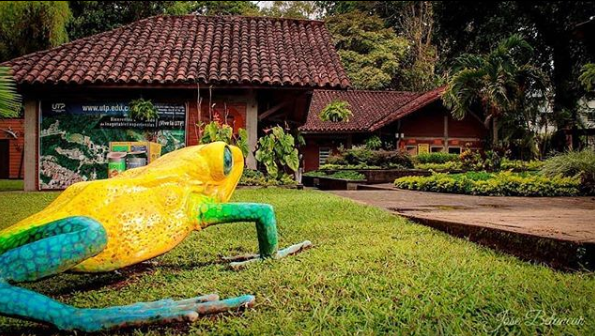 Nota: El portafolio de proyectos se construye de acuerdo con el horizonte de tiempo del período Rectoral (2020 -2023), por lo tanto, se proyectaron las metas de los proyectos al año 2025 mientras se surtía el proceso de elección de Rector.  Una vez elegido, se realizará el proceso de fortalecimiento del PDI y actualización/formulación de proyectos articulados al nuevo periodo Rectoral para el período 2025 - 2028 (fecha límite: 25 de junio de 2025)
Información general del proyecto
25. Procesos de gestión que aportan a la integración académica, el desarrollo sostenible y la competitividad nacional
Se presentan Insuficientes procesos de gestión que aporten a la integración académica, el desarrollo sostenible y la competitividad regional a causa de débiles procesos para el aporte a la gestión ambiental territorial que tiene como causas indirectas la desarticulación interinstitucional para el trabajo en red en temáticas ambientales e Insuficientes iniciativas que fomenten procesos de desarrollo sostenible y  la insuficiente participación e incidencia de la Universidad en políticas públicas, programas y proyectos de ordenación del territorio, integración académica y competitividad cuyas causas indirectos son: la débil integración académica para la gestión de nuevos postgrados en red; Incipiente participación en ejercicios de planeación y ordenación del territorio; Insuficientes aportes a la competitividad del sector productivo.
Identificación del problema, necesidad u oportunidad
25. Procesos de gestión que aportan a la integración académica, el desarrollo sostenible y la competitividad nacional
Descripción del proyecto
En este proyecto se proponen varios procesos externos que han sido liderados por la universidad y que permitan una mayor visibilidad nacional e internacional, así como la consolidación de procesos en alianza con socios internacionales. Dentro del proyecto se integran diversas apuestas que permitan contribuir al desarrollo sostenible, la competitividad y la integración académica.
25. Procesos de gestión que aportan a la integración académica, el desarrollo sostenible y la competitividad nacional
General
Objetivos del proyecto
Generar procesos para la integración académica, el desarrollo sostenible y la competitividad
Específicos
25. Procesos de gestión que aportan a la integración académica, el desarrollo sostenible y la competitividad nacional
Fortalecer los procesos que aportan al desarrollo sostenible.

Articular procesos que aporten a la competitividad, la planificación y el ordenamiento del territorio.	

Consolidar procesos que aporten a la integración académica
Planes operativos
25. Procesos de gestión que aportan a la integración académica, el desarrollo sostenible y la competitividad nacional